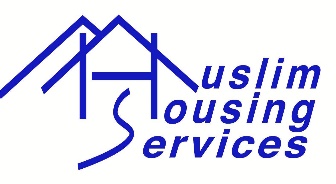 Housing Immigrants and RefugeesMuslim Housing ServicesHousing the Homeless Since 1999
Mr. Rizwan Rizwi
 Executive Director
&
Mr. Roble Abdinoor
Senior Case Manager
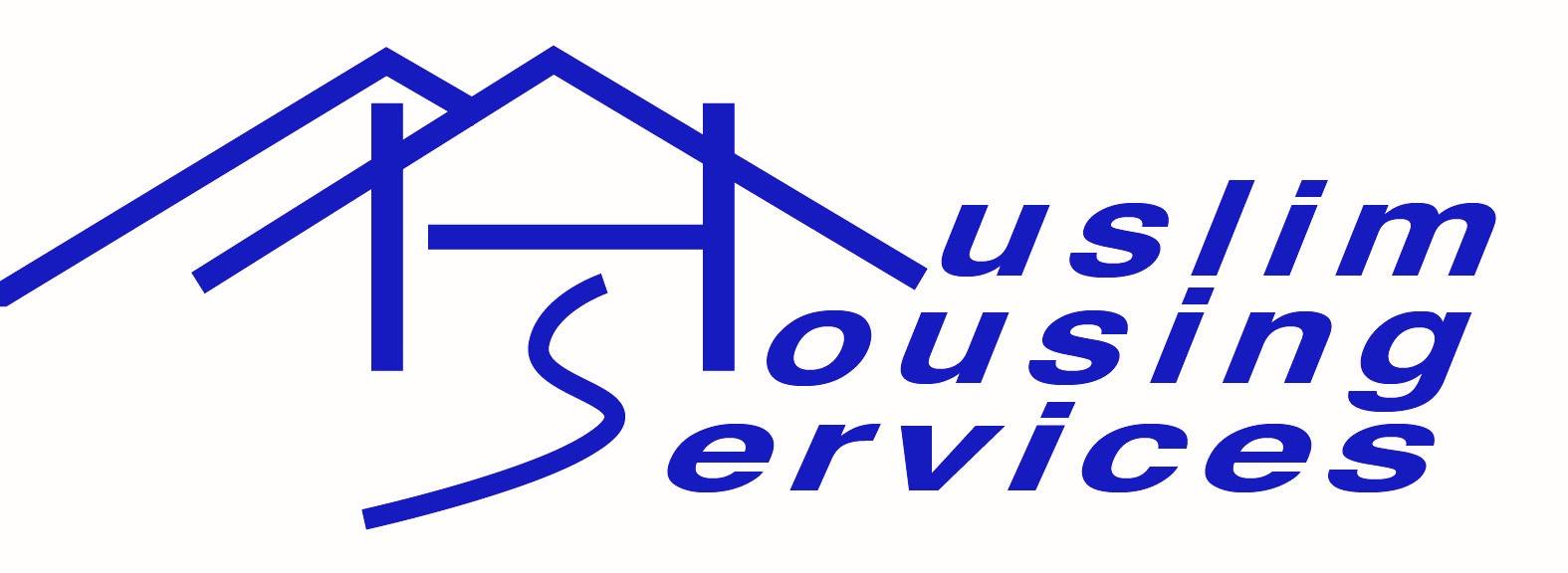 Why MHS was Founded
Founded in 1999 to help alleviate hardships faced by homeless and needy families in the greater Seattle area, King/Pierce County homeless families who are primarily refugees and second migration immigrants from East Africa, Eastern Europe, the Middle East and other parts of Africa.

 Large number of homeless families:
Many refugees
Single parents from war torn countries with young children
Many with very limited English language skills
Many with little applicable skills for working in the US
Large families and families with disabilities
[Speaker Notes: Story of pregnant women about to get discharged from her program]
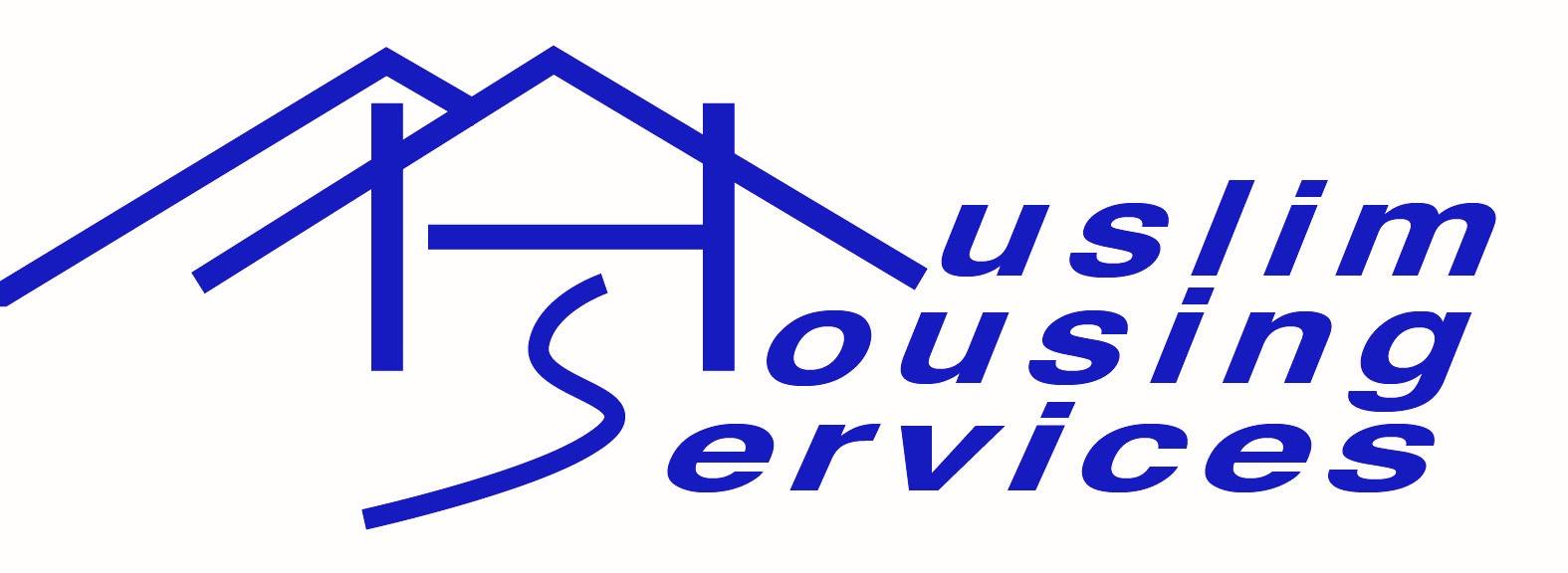 Why MHS was Founded cont.
At the time most of the Existing Transitional Housing Programs were inadequate
Many had 2-4 week duration caps
Had trouble meeting needs of refugees, single parents with young children, large families, those without language and vocational skills

 Focus on Housing
Most important need in the US: protection from the elements
No way to raise a family on the streets
Enables much greater efficiency for other critical needs (like food)
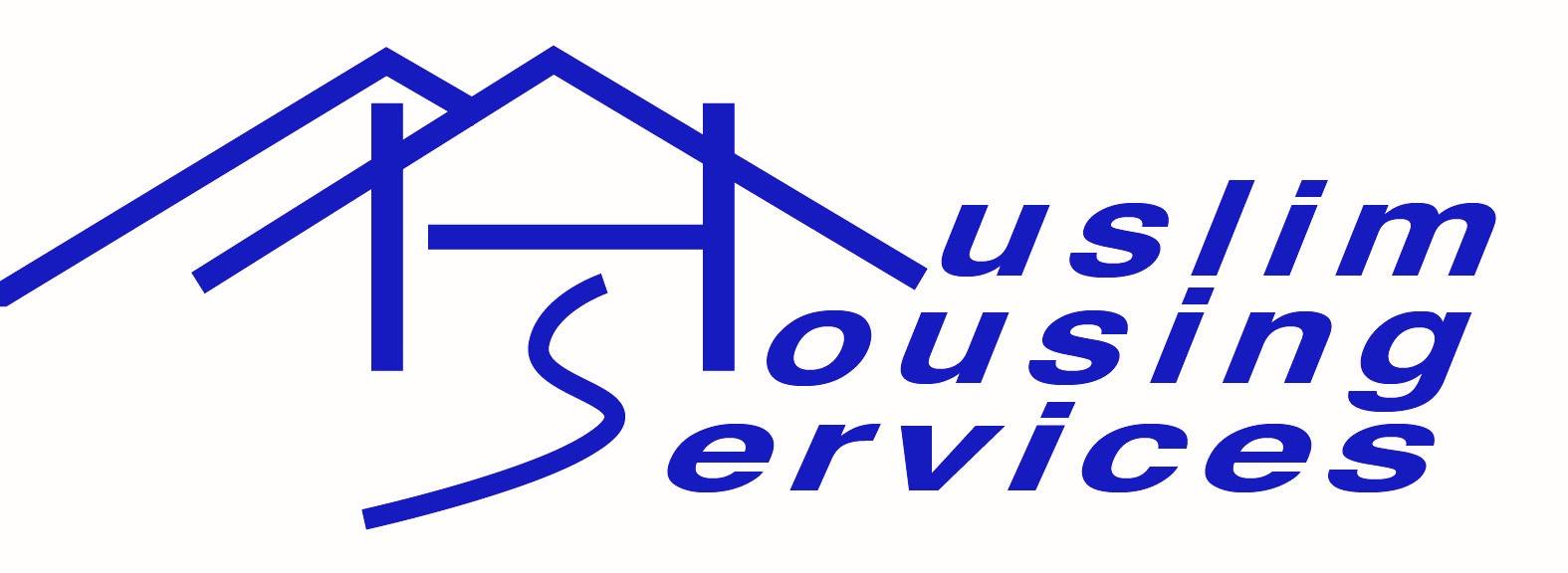 Goals
All families become self-sufficient and achieve permanent housing
 Removed hard timelines, we wanted to get our families self-sufficient and have flexible timelines to customize help to particular families situation.
 Provide orientation for refugee families
 ESL and vocational training along with help in finding employment
 Accommodate large families (some with 11 family members)
 Leniency in dealing with families with very young children, disabilities, or other issues preventing them from working or become self-sufficient
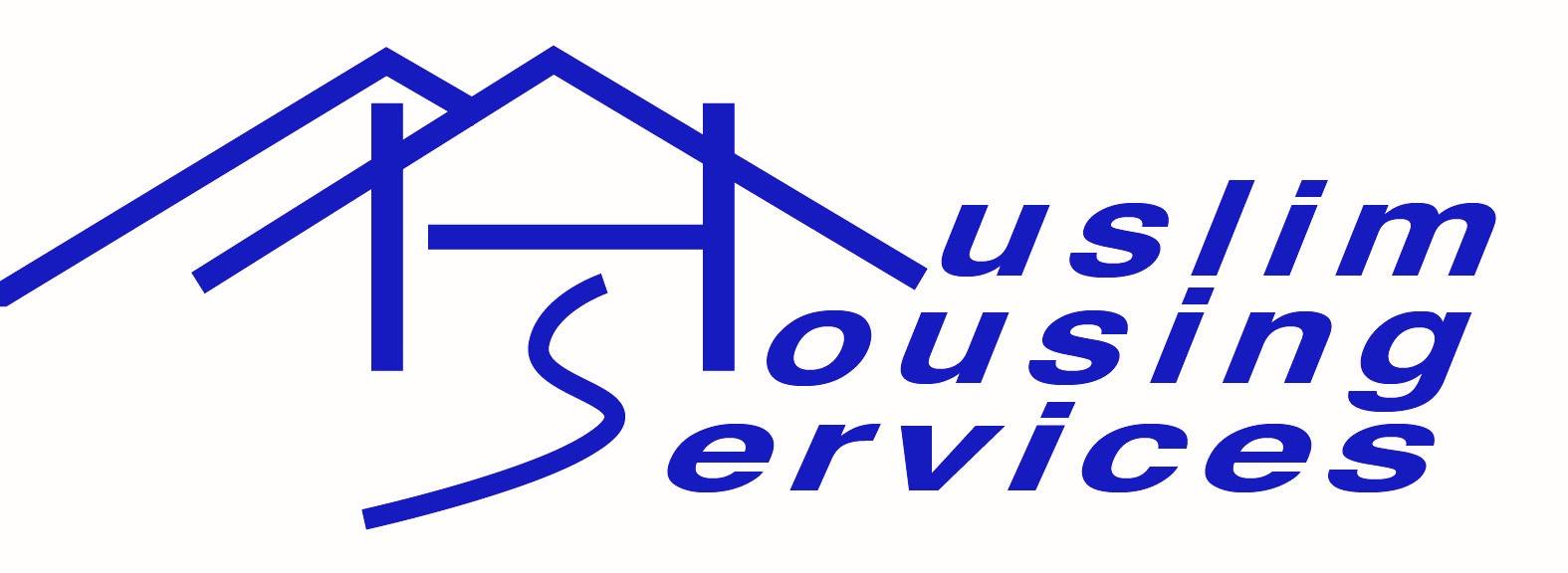 MHS and Our Services
6 Fulltime Staff that speak 8 different languages in addition to English.			
Provide housing for approximately One hundred families every month.			
Provide many other services for the families.			
All families below federal poverty line to enter program.
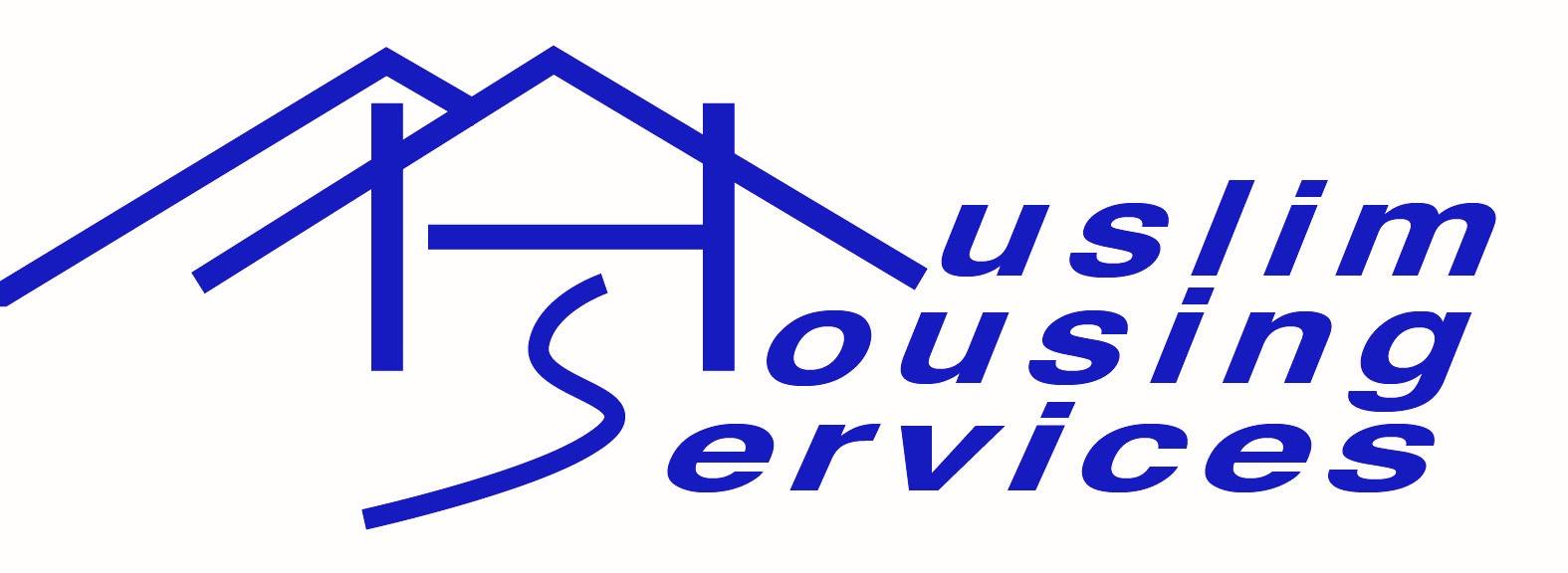 Programs we Operate
Homelessness Prevention		
Transitional Housing		
 Case Management
Rental Assistance  		
Youth Program
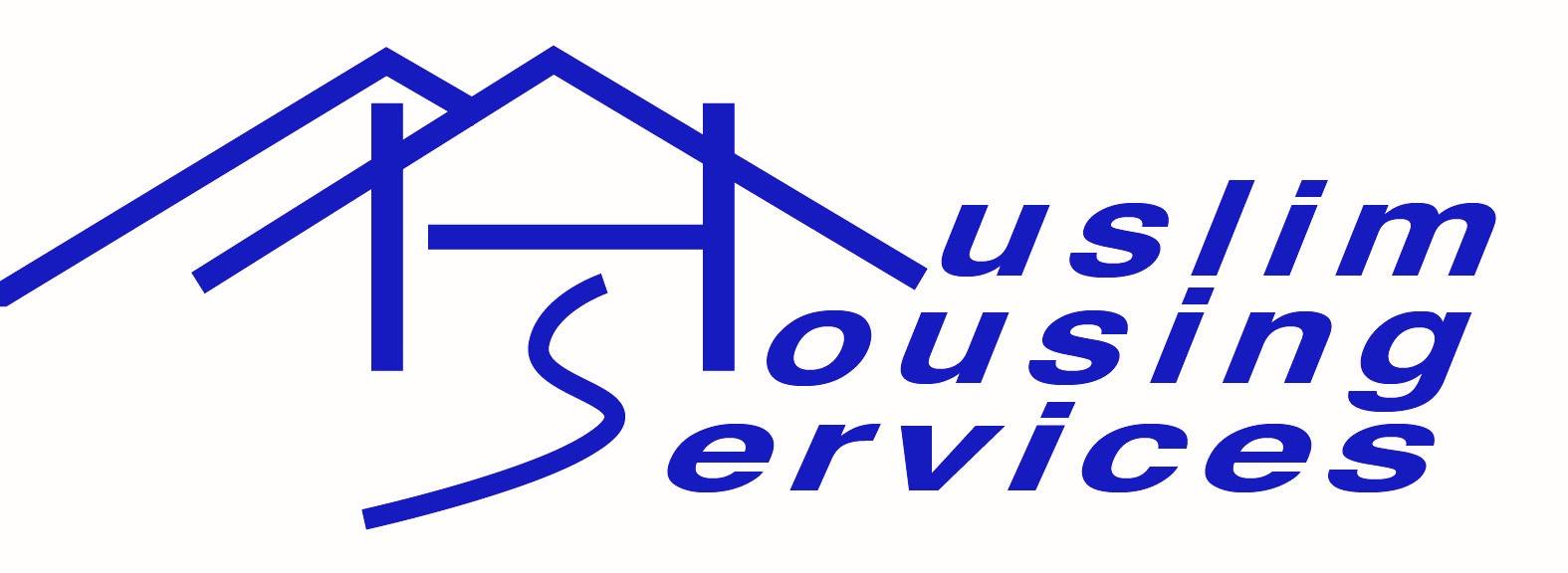 Youth Program:
After school program (benefits)
Supportive environment 
Interpersonal skills 
Staying Active (Soccer Program)
Mentoring 

The program aims to install/maintain a positive outlook in our participants and those learned skills can be applied in their daily lives.
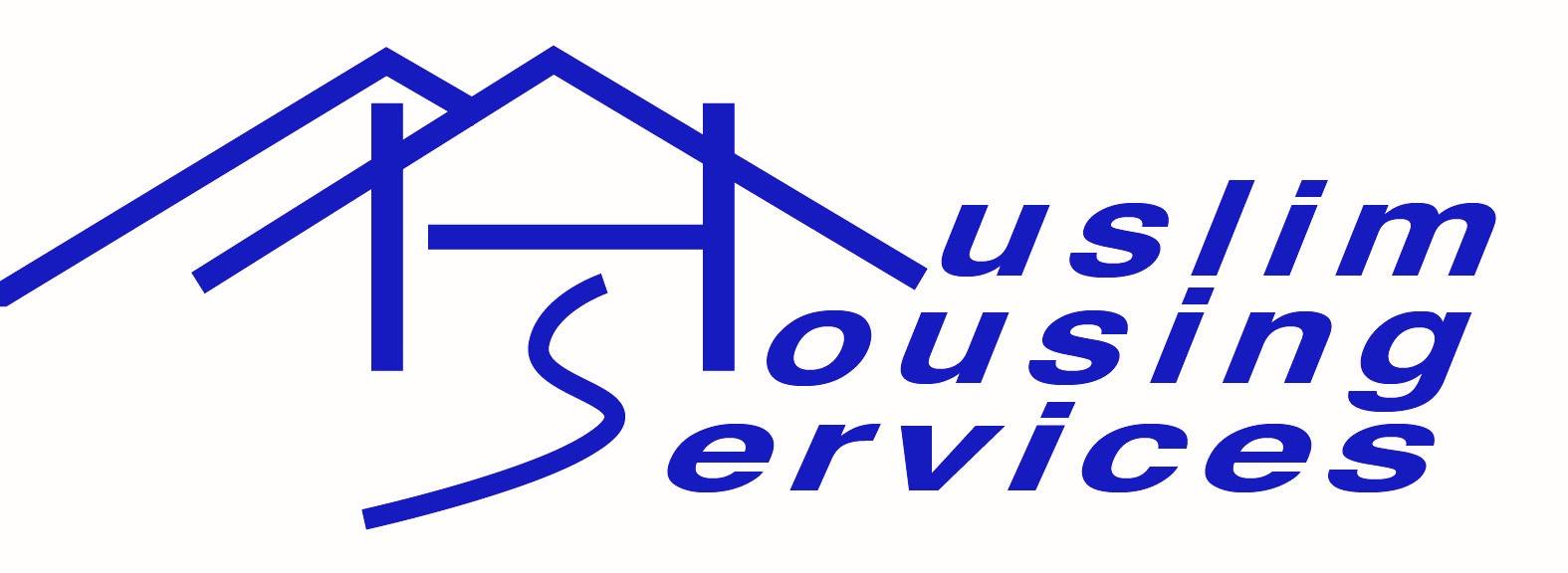 Youth Soccer TeamKeeping them Active:
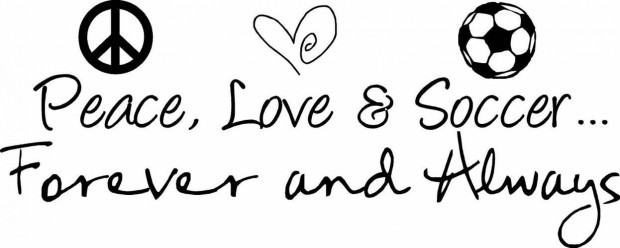 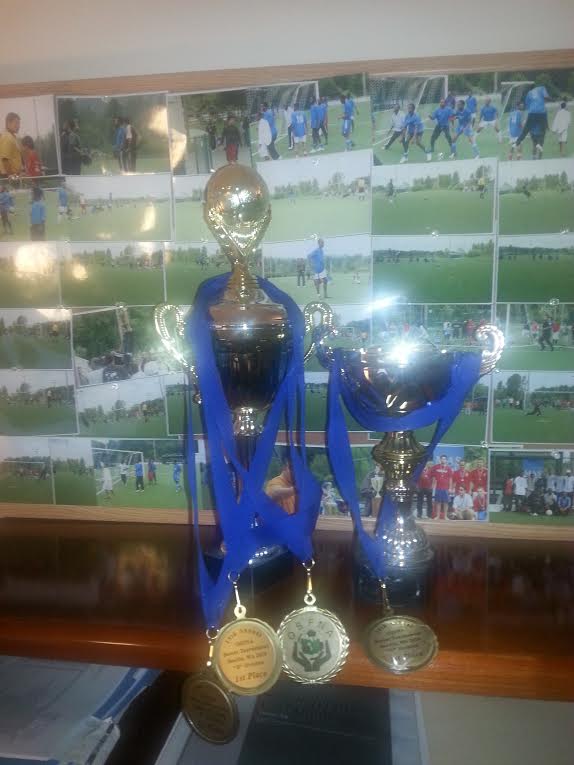 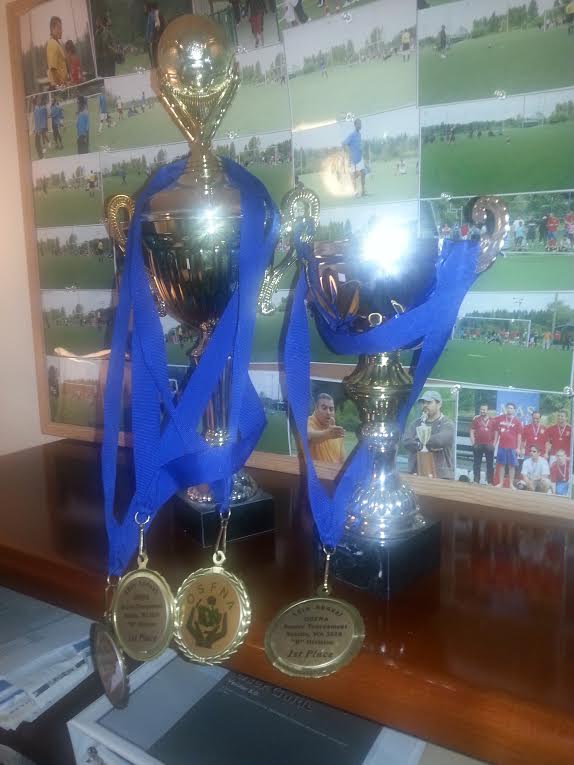 Youth Outreach – Seattle Police Department:Officer Jojo
Reaching out to the community:
Giving the youth the Opportunities to interact:
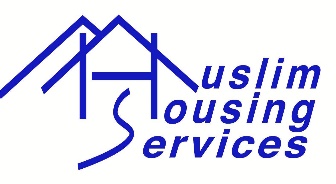 Our Clients
Large number of our clients are either from war-torn or poverty stricken countries.
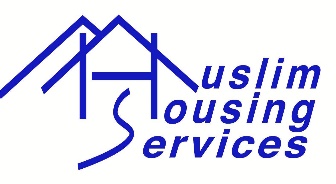 Refugees & Immigrants
We are the first place where many refugees/immigrant families come to for assistance

Some families come from as far away as the Snohomish & Pierce County by public transportation just to get help and meet with our Case Managers
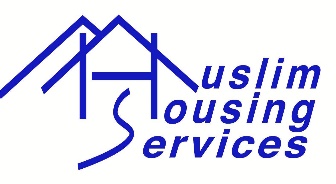 Integrating into their adopted country:
Learning the language of the land 
Becoming contributors (Taxpayers)
Knowing your civic duties 
Balancing between two cultures 
Always working towards bettering their future (education, career and overall quality of life)
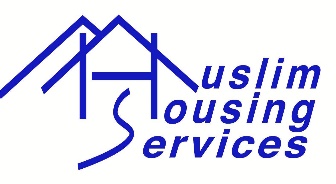 As an Agency we make sure our clients get help with:
Job readiness; employment, education and training; limited English proficiency; life skills, health/mental health needs, legal issues, family unification, childcare and domestic violence intervention and immigration 

How to successfully to adjust into their newly adopted country
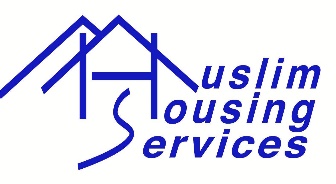 Hurdles Faced by Immigrant & Refugee Families
Not understanding the system (not knowing how to seek the right resources)
Cultural shock (cultural challenges)
Attaining employment 
Language Barriers
Housing Issues
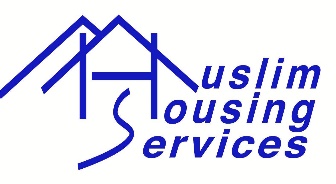 Housing Issues
Mistreatment by Landlords

Financial struggles 
Relief agencies only pay first three months 
No job and no other means of paying 
Eviction and families become homeless 

Unhealthy environment
Large families (seven to ten family members): One or two bedroom units
Relief agencies who brings them places the new arrivals in unbearable living situations
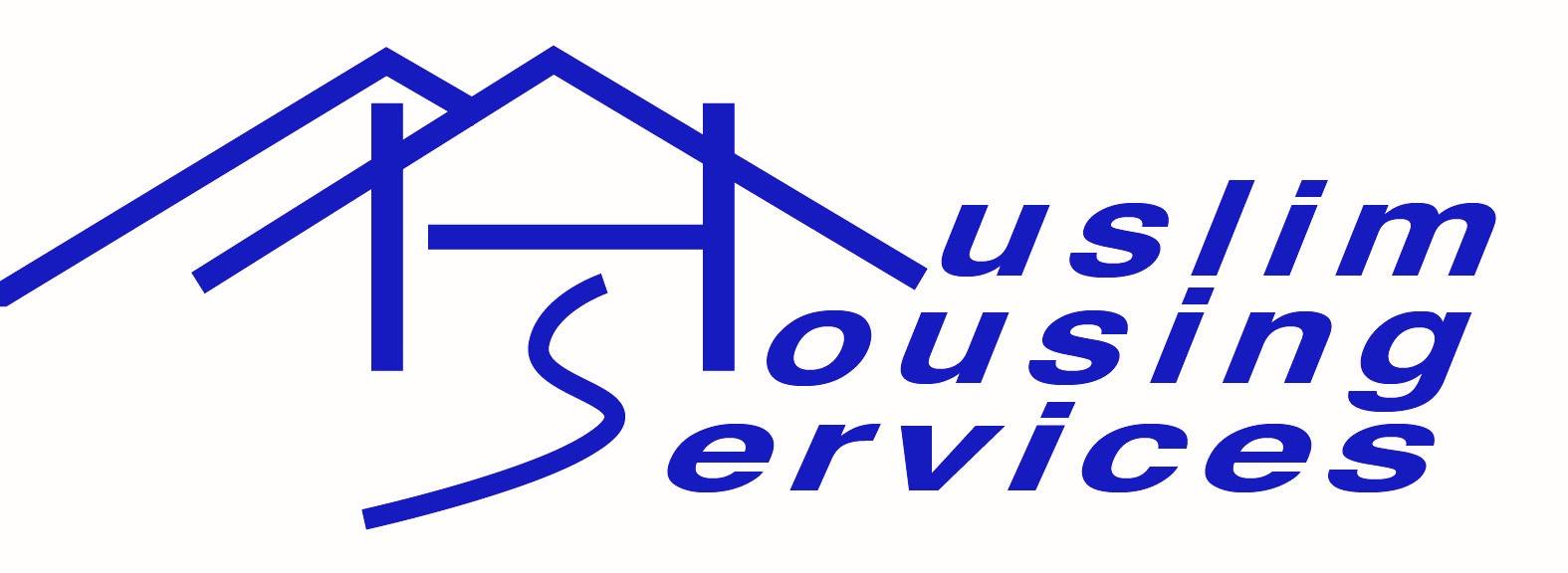 TANF Recipients by family size:
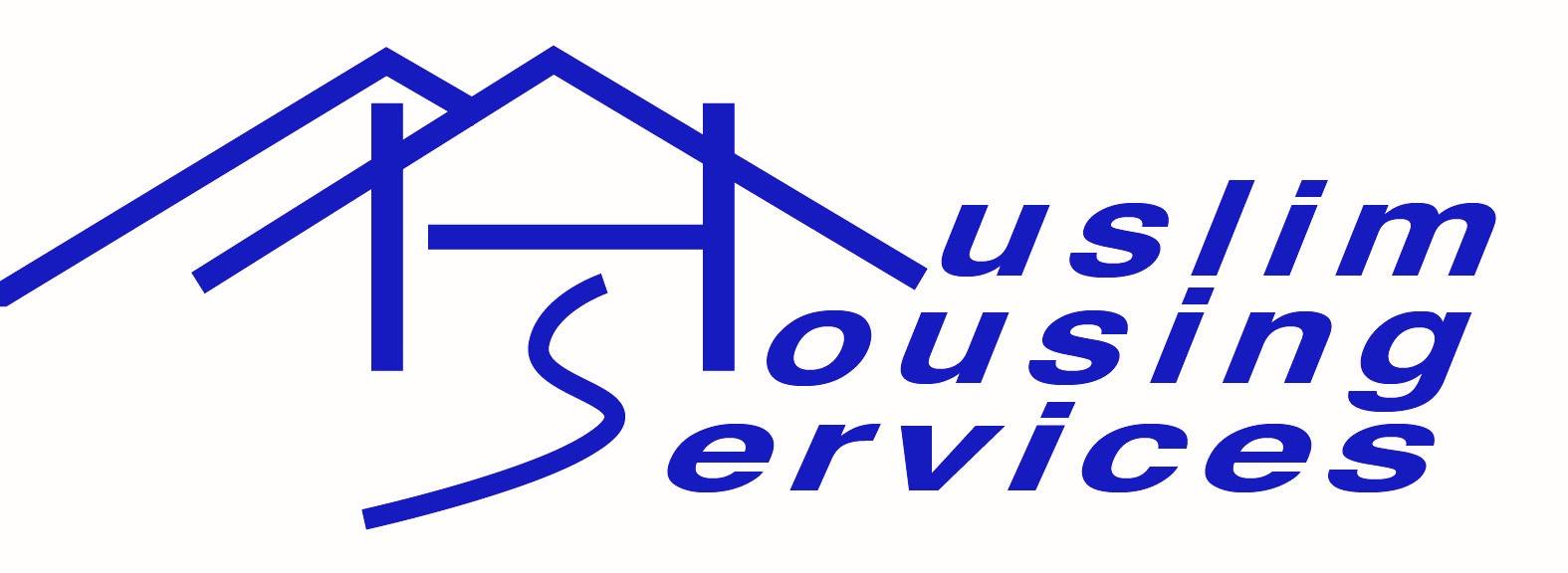 Eligible for Assistances
Washington State residents
Taking care of children 
Pregnant
Citizenship/ alien status requirements
Participate in the work first program
Complete all requested reviews
Participate in all required job search and work preparation activates
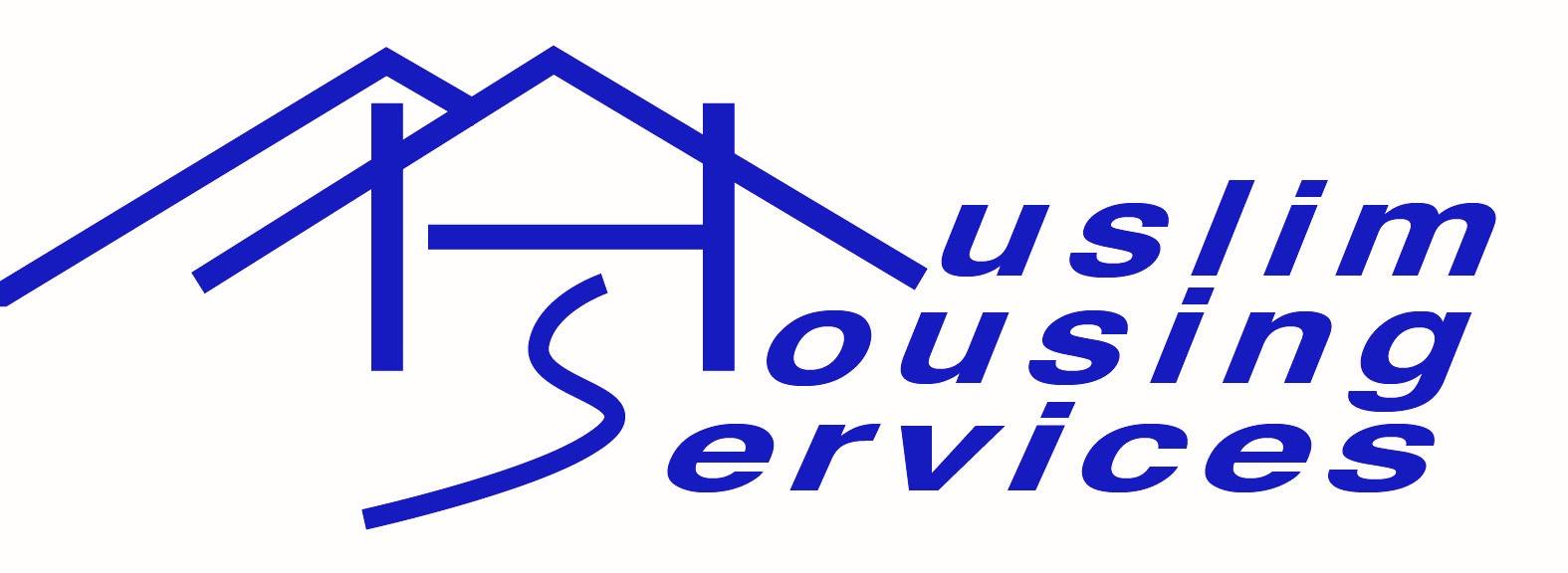 Refugees and Immigrants
Refugee
Immigrants
Temporary Assistance for Needy Families (TANF) provides temporary cash for families with children.
Medicaid (Apple Health)
Supplemental Nutrition Assistance Program (SNAP)
Women, Infants and Children (WIC) Supplemental nutrition program
Refugee Cash Assistance for refugees without children for first 8 months
Refugee Medical Assistance (RMA) provides medical services for up to eight months
State Food Assistance Program (FAP)

Women, Infants and Children (WIC) Supplemental nutrition program
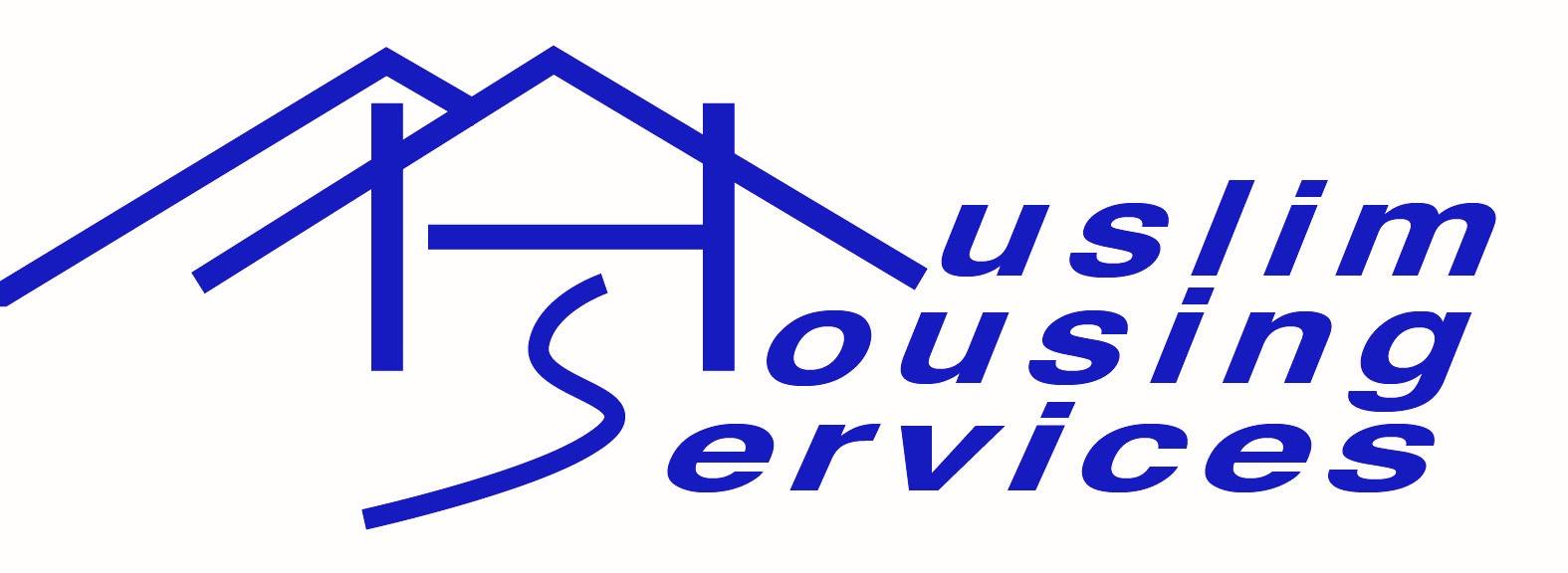 Case Study
Before MHS
During their time with MHS:
Current situation
Relief agency only paid 3 months of the rent
Two bedroom unit for SEVEN people
Limited income (DSHS) 
Received a notice of eviction (were not able to pay rent)
Language barrier and struggling to attain a job
Learned of MHS through the community and decided to come and applied for assistance 
Our Arabic speaking Case Managers were able to assist the family
MHS was able to clear their outstanding rent, help them get a larger unit.
Assist the family with applying low-income housing, job search and started taking ESL classes
The family are now living permanent housing 
Own a successful small business
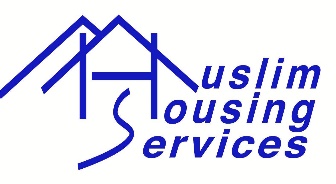 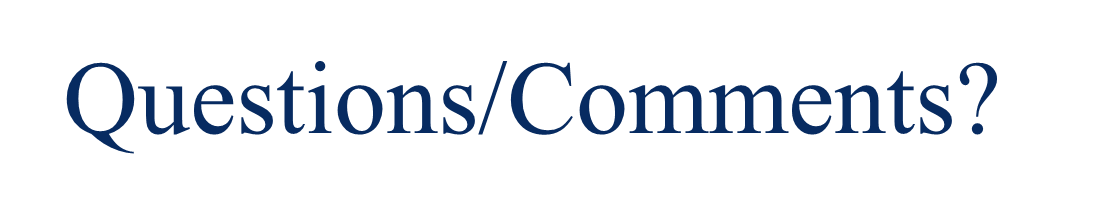 Muslim Housing Services
6727 Rainier Ave S 
Seattle, WA 98118
Tel# 206-723-1712
info@Muslim-Housing.org


www.facebook.com/MuslimHousing
www.muslim-housing.org